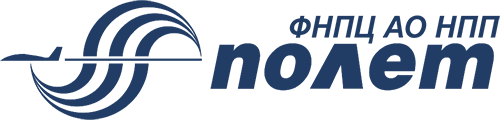 Радиосвязное оборудование для гражданской авиации. Направления развития.
Докладчик:
Вдовин Леонид Михайлович, заместитель начальника НИЦ, к.т.н.
Круглый стол на тему: «Авиационные системы радиосвязи и радионавигации: вопросы разработки, производства эксплуатации и применения в современных условиях».
МЕЖДУНАРОДНЫЙ ВОЕННО-ТЕХНИЧЕСКИЙ ФОРУМ «АРМИЯ-2016»
Перспективное радиосвязное оборудование для гражданской авиации
БКС С-404
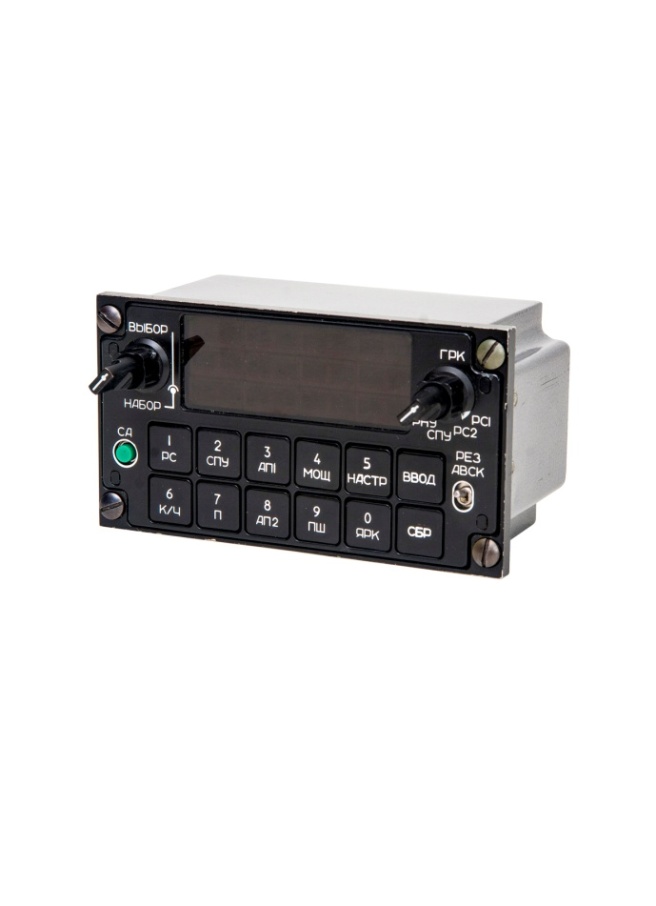 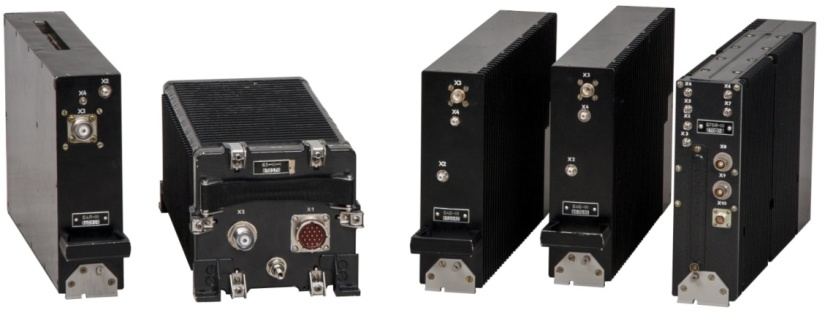 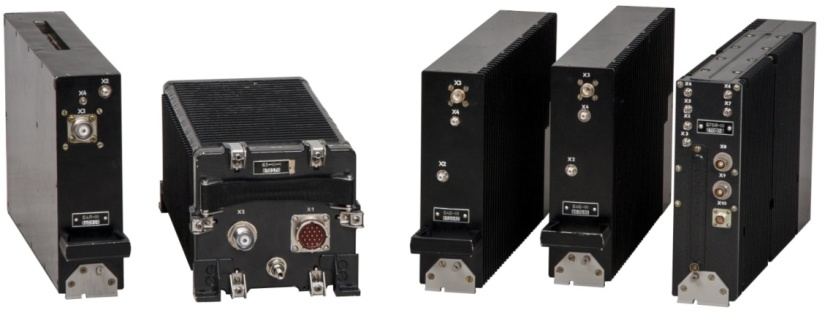 Состав
Объединенный пульт управления
Модуль управления и маршрутизации
Внутренняя ТЛФ связь, 
Речевой информатор
Управление ШМС	
ШМС – 404
Внешняя радиосвязь в диапазонах ДКМВ, МВ  (ТЛФ, ТЛК*)
Селективный вызов
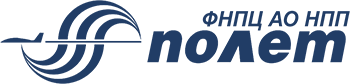 ФНПЦ АО «НПП «Полет»
2
Перспективное радиосвязное оборудование для гражданской авиации
ИКБО ИМА
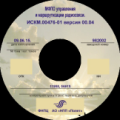 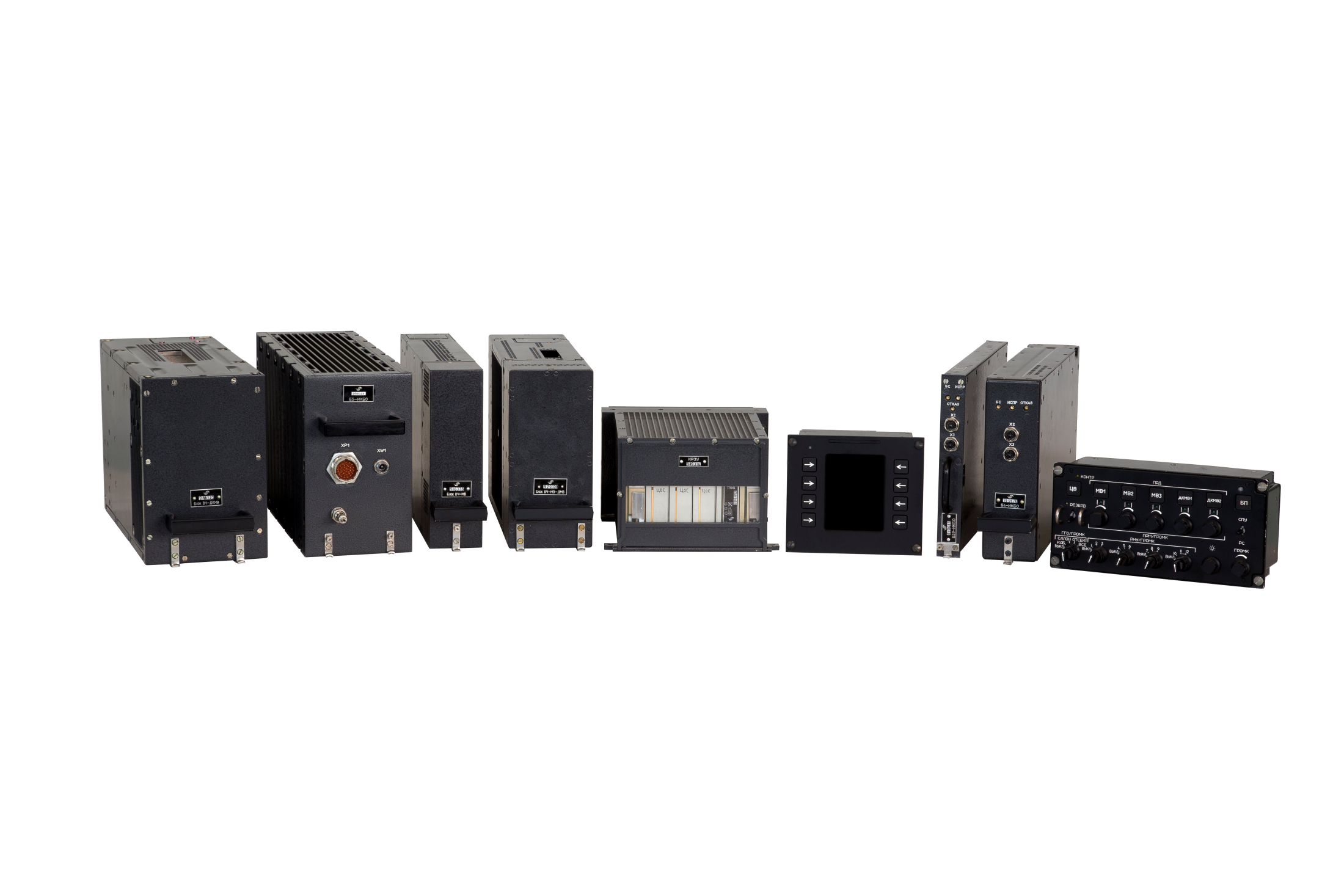 Состав
ВЧ блоки ДКМВ, МВ и МВ/ДМВ диапазонов
Платформа цифровой обработки сигнала:
Модуль цифровой обработки сигнала, 
Телефонный модуль (Sip server)
Процессорный модуль общего назначения
Аппаратура внутренней связи (пульты ЛЭ и БП, ГГО, блок сопряжения с аналоговыми интерфейсами)
ФПО управления и реализации канального уровня РСО МВ диапазона
ФПО управления и реализации канального уровня РСО ДКМВ диапазона
ФПО управления и реализации канального уровня РСО МВ/ДМВ диапазона
ФПО управления и маршрутизации (сетевой уровень)
ФПО приложений
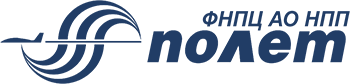 ФНПЦ АО «НПП «Полет»
3
Федеративная архитектура
МФИ
Вычислитель
МФПУ
Приложение Управления полетом
Приложение Оповещения и сигнализации
Приложение Навигации
Приложение 
Управление изображением
1
2
Вычислитель
Вычислитель
ОС РВ
ОС РВ
ОС РВ
ОС РВ
Аппаратура
Аппаратура
Аппаратура
Аппаратура
Устройство
Устройство
Датчик
Датчик
Авиационная шина
Достоинства:
 Высокая локализация отказов.
 Простота реализации ограниченного набора функций.
 Однозначное распределение ответственности.
Недостатки:
 Значительное время разработки.
 Высокая стоимость модернизации.
 Не удовлетворительные габариты, масса, потребление.
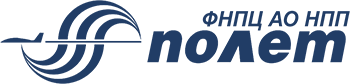 ФНПЦ АО «НПП «Полет»
4
Архитектура ИМА
Приложение Управления полетом
Приложение Оповещения и сигнализации
Приложение Навигации
Приложение 
Управление изображением
МФИ
МФИ
FC
FC
Модуль ИМА
Модуль ИМА
Модуль ИМА
APEX
AFDX
Модуль ИМА
ОС РВ
Концентратор
Драйвера
429
р/к
CAN
Модуль ИМА
Аппаратура
р/к
CAN
429
Устройство
Датчик
Устройство
Достоинства:
  Уменьшение числа и типов блоков.
  Уменьшение габаритов, массы и потребляемой мощности.
  Гибкость в проектировании.
  Портативность и повторное использование. 
  Сокращение стоимости ЖЦ.
Недостатки:
Сложный интеграционный процесс
Более сложный процесс первоначальной сертификации
Датчик
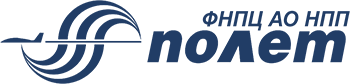 ФНПЦ АО «НПП «Полет»
5
Супергетерогинный приемовозбудитель
Ком. Ант.
Огр.
Атт
(dB)
ПФ
МШУ
Синтезатор частот
СМ1
УПЧ 1
ПФ 1
СМ2
УПЧ 2
ПФ 2
СМ3
УПЧ 3
ПФ 3
Цифровая обработка сигнала
FPGA
ФСС 1
УПЧ с АРУ
ADC
DSP
DAC
ФСС n
ASIC
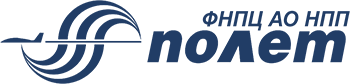 ФНПЦ АО «НПП «Полет»
6
Цифровой приемовозбудитель
SDR
Ком. Ант.
Огр.
Атт
(dB)
ПФ
МШУ
Цифровая обработка сигнала
FPGA
ADC
DSP
DAC
ASIC
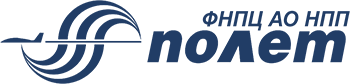 ФНПЦ АО «НПП «Полет»
7
Цифровой приемовозбудитель
SDR
Ком. Ант.
Ком. Ант.
Ком. Ант.
Огр.
Огр.
Огр.
Атт
(dB)
Атт
(dB)
Атт
(dB)
ПФ
ПФ
ПФ
МШУ
МШУ
МШУ
Цифровая обработка сигнала
(платформа ЦОС)
ADC
FPGA
DSP
DAC
ADC
ASIC
ADC
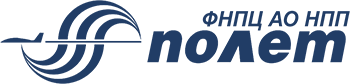 ФНПЦ АО «НПП «Полет»
8
Преимущества
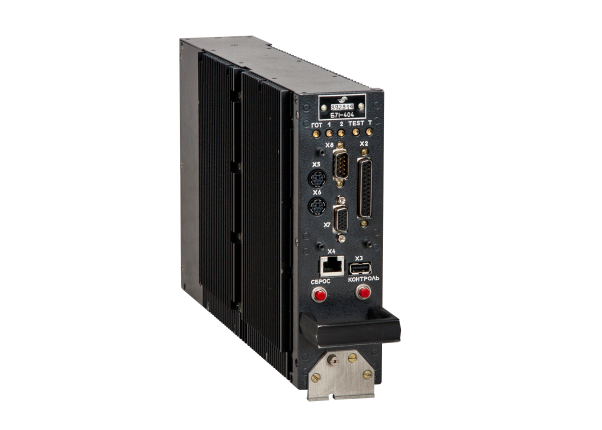 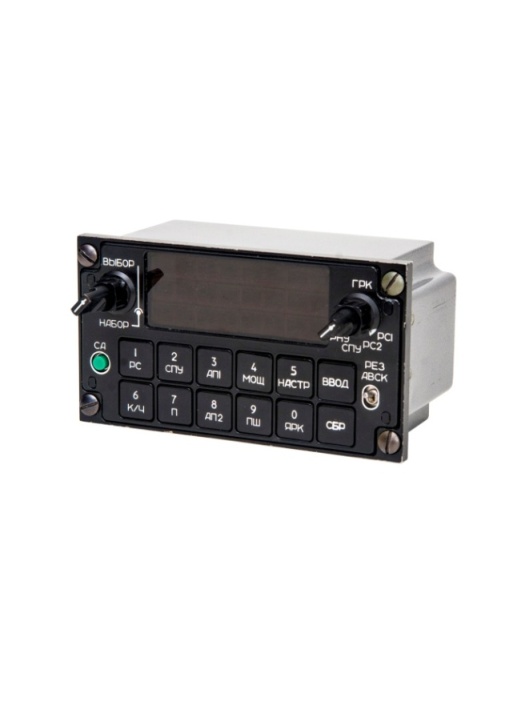 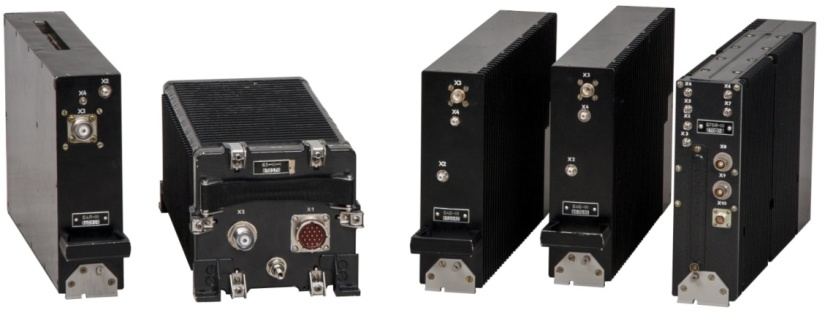 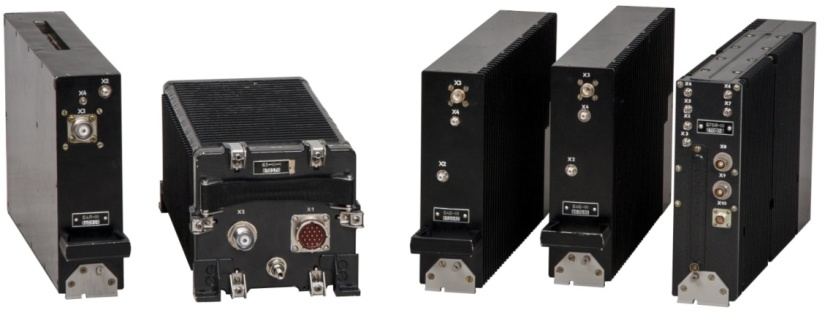 1. Массо-габаритные характеристики
2. Низкое энергопотребление
3. Инкрементная разработка
4. Возможность модернизации без доработки аппаратной части
5. Повторяемость характеристик
6. Низкая стоимость изготовления
7. Высокая надежность
8. Параллельный прием в различных диапазонах
9. Реализация ПВОС
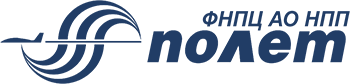 ФНПЦ АО «НПП «Полет»
9
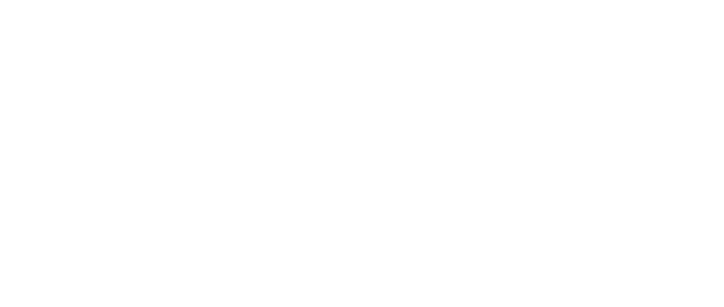 Спасибо завнимание
АО «Объединенная
приборостроительная корпорация»
Россия, Москва
ул. Верейская, д. 29, стр.141.
Тел.: +7 (495) 357-09-04 
E-mail: info@opkrt.ru  www.opkrt.ru
Радиосвязное оборудование для гражданской авиации. Перспективы развития.
ФНПЦ АО «НПП «Полет»
Россия, Нижний Новгород
пл. Комсомольская, д. 1.
Тел.: +7 (831) 245-21-04
E-mail: mail@npp-polyot.ru  www.npp-polyot.ru
Докладчик:
Вдовин Леонид Михайлович
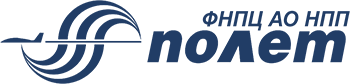 ФНПЦ АО «НПП «Полет»
10